La dermatite atopique
PMI septembre 2021
Pourquoi ?
3% des bébés en 1950
15 % des bébés en 2020
Ça démarre souvent à 1 mois
Qu’est ce que je fais de mal?
La cortisone surtout pas !
Tu es trop stressée!
Ca va durer combien de temps ?
Arrête le lait!
Pourquoi mon bébé ?
La dilution de la parole
La copine
L’incohérence du monde médical 
La pharmacie
La sage femme
Les revues
Les forums
Peur
Fort impact dans la relation
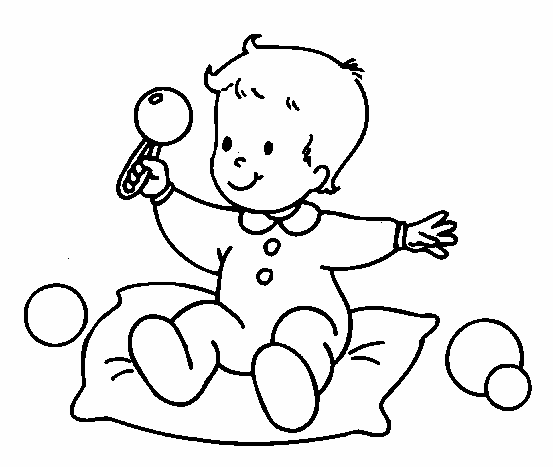 DA = maladie épigénétique
DA = maladie complexe
Tout ce qui va déséquilibrer le microbiote de la peau
Tout ce qui va charger l’air
Tout ce qui va déséquilibrer le microbiote de l’intestin
Emotionnel
Tout ce qui va aggraver la peau trouée
Conséquences de l’absence de traitement?
Marche atopique
Impact psychologique
80% des enfants non traités ou insuffisamment
Savoir reconnaitre la crise
Les parents
Les médecins
Quand il ( ou le parent ) ne dort plus
Quand il y a du sang dans le lit
…
Dès que c’est rouge
Dès que c’est rugueux
Dès que ca gratte
Eczéma 
Crise 
Poussée
Sont 3 synonymes
Ecrire, savoir expliquer l’ordonnance
La toilette
L’hydratation
Le traitement local
Le traitement oral
Les conseils
1. La toilette :
Avec quoi ?
Combien de temps ?
À quel rythme ?
1. La toilette : avec quoi ?
Un lait de toilette, un gel lavant, une crème lavante, une huile lavante, un savon, un surgras, un dalibour, un bio, un produit sans savon?

À la main, au gant, une lingette, un coton, fleur de douche ?
1. La toilette : combien de temps?
Moins de 5 minutes
1.La toilette : à quel rythme?
2 fois par semaine
tous les jours
2. L’hydratation
Pourquoi?
Quand ?
Où?
Lequel?
Combien de temps?
Remboursement?
Démonstration des soins!
Et quand ça pique ?
2. L’hydratation : pourquoi?
Pour étanchéifier la peau
On ne sait pas la réparer autrement
2. L’hydratation : quand?
Peu importe matin ou soir
Tous les jours 
Même le jour sans le bain ou la douche
2. L’hydratation : où?
Corps entier, pas uniquement là où il y a l’eczéma
2. L’hydratation : lequel?
2. L’hydratation : combien de temps?
Des années … 
C’est la première prévention des récidives
2. L’hydratation : sécurité sociale
Circulaire 58 de l’année 2008
Toute DA de l’adulte et toute DA étendue de l’enfant 
Préparation magistrale donnant droit à remboursement en l’absence de spécialités équivalentes
Glycérolé d’amidon 30 gr
Cold cream fluide codexial 300 ml
1 flacon par mois à l’année

Cérat de Galien  frais ou par tube de 125 ml  : 2 T par mois à l’année
2. L’hydratation : démonstration des soins
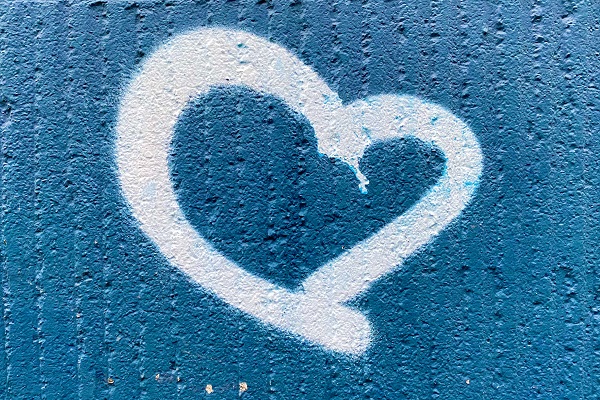 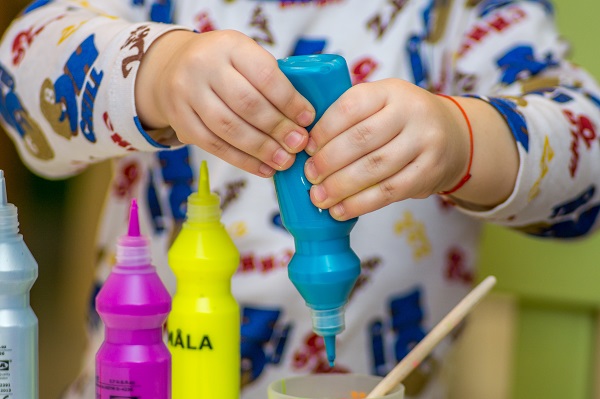 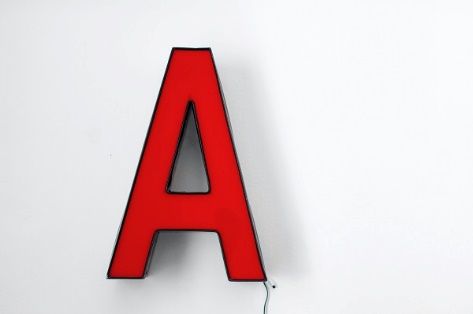 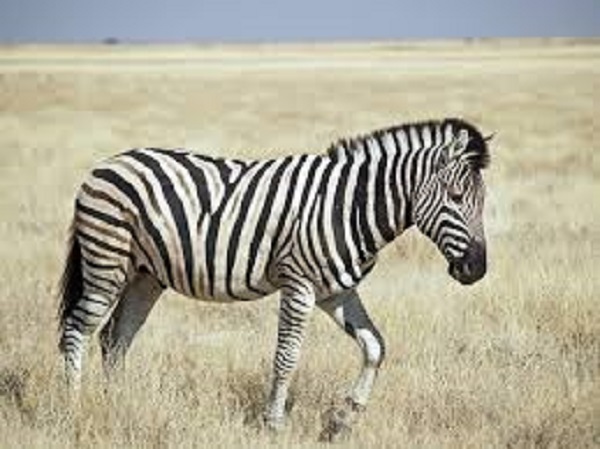 2. L’hydratation : et quand ça pique?
Toute crème hydratante (émollient) pique sur une peau inflammatoire


Si ça gratte, ou si c’est rugueux ou si c’est rouge
                         Indication du DERMOCORTICOIDE
3. Le traitement local
Anomalie de la barrière = toilette et hydratation adaptées
Manifestation inflammatoire = traitement anti inflammatoire 

Topicop
Bonnes pratiques
Les erreurs
3. Le traitement local : Topicop
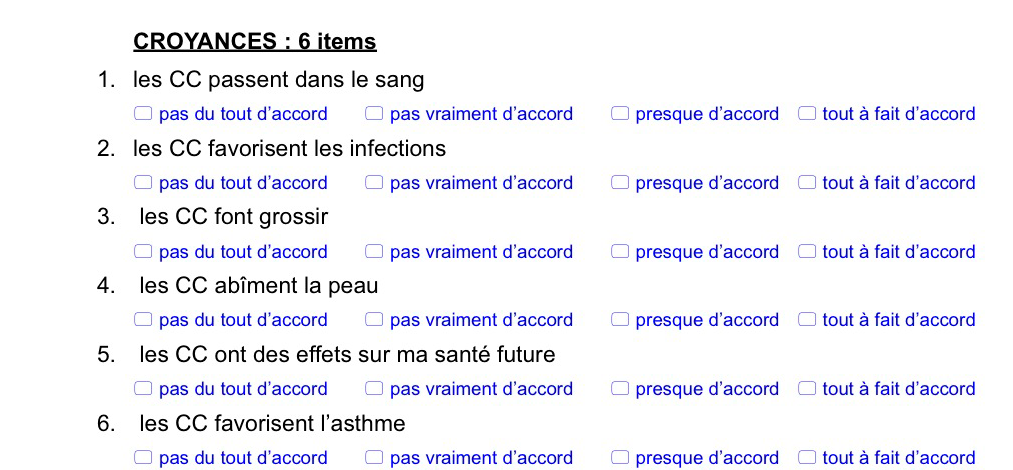 3. Bonnes pratiques
1 ou 2 fois par jour ?
Le moins possible ou le plus large possible?
Tant que ça gratte ?
Le visage aussi ?
L’été aussi ?
La femme enceinte aussi ?
Quelle quantité ?
Le bébé
2. Bonnes pratiques
1 ou 2 fois par jour ?
Le moins possible ou le plus large possible?
Tant que ça gratte ?
Le visage aussi ?
L’été aussi ?
La femme enceinte aussi ?
Quelle quantité ?
Le bébé
1 fois
Le plus large possible

Plaque disparue 
Oui, mais
Oui, oui, oui +++
Oui
UP

SURTOUT LUI +++
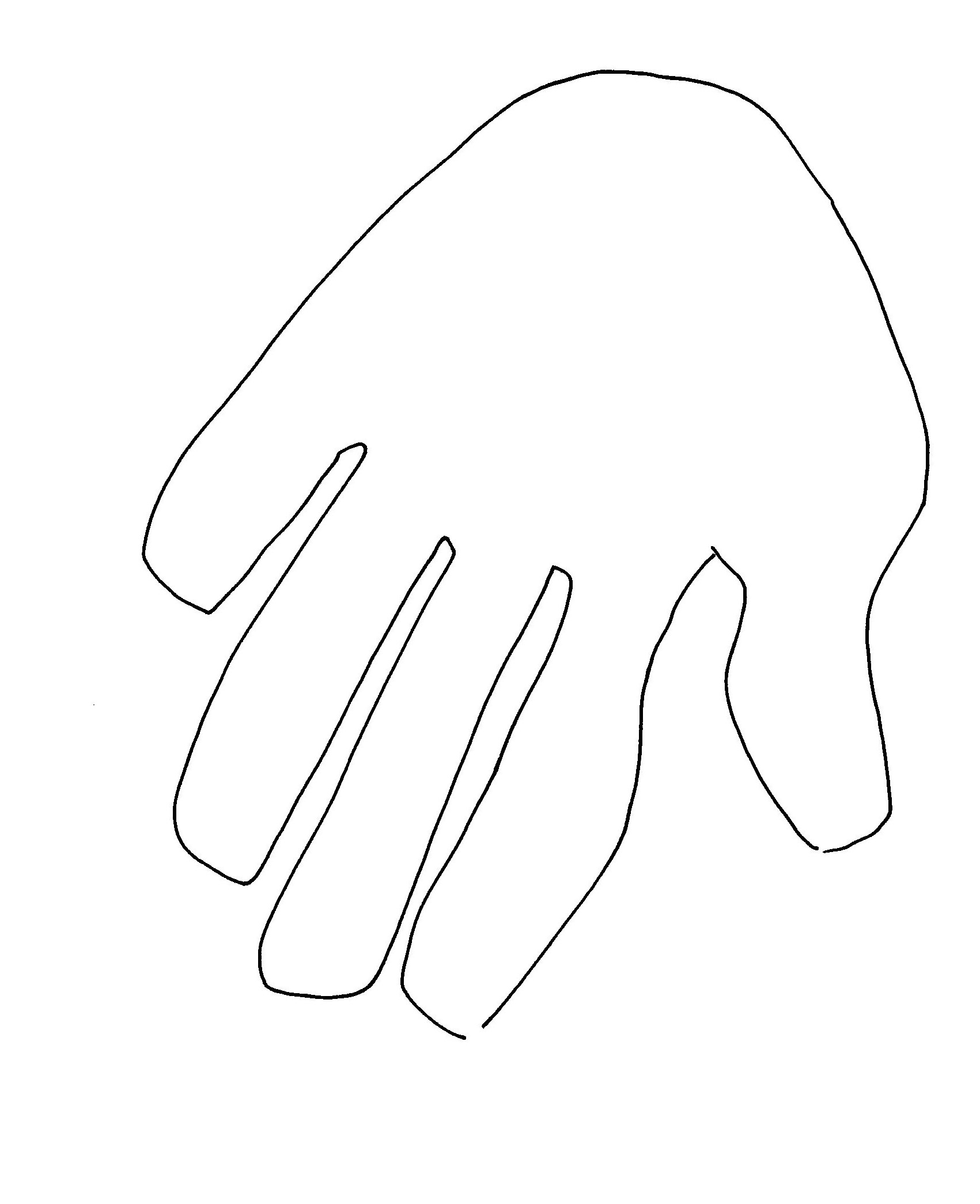 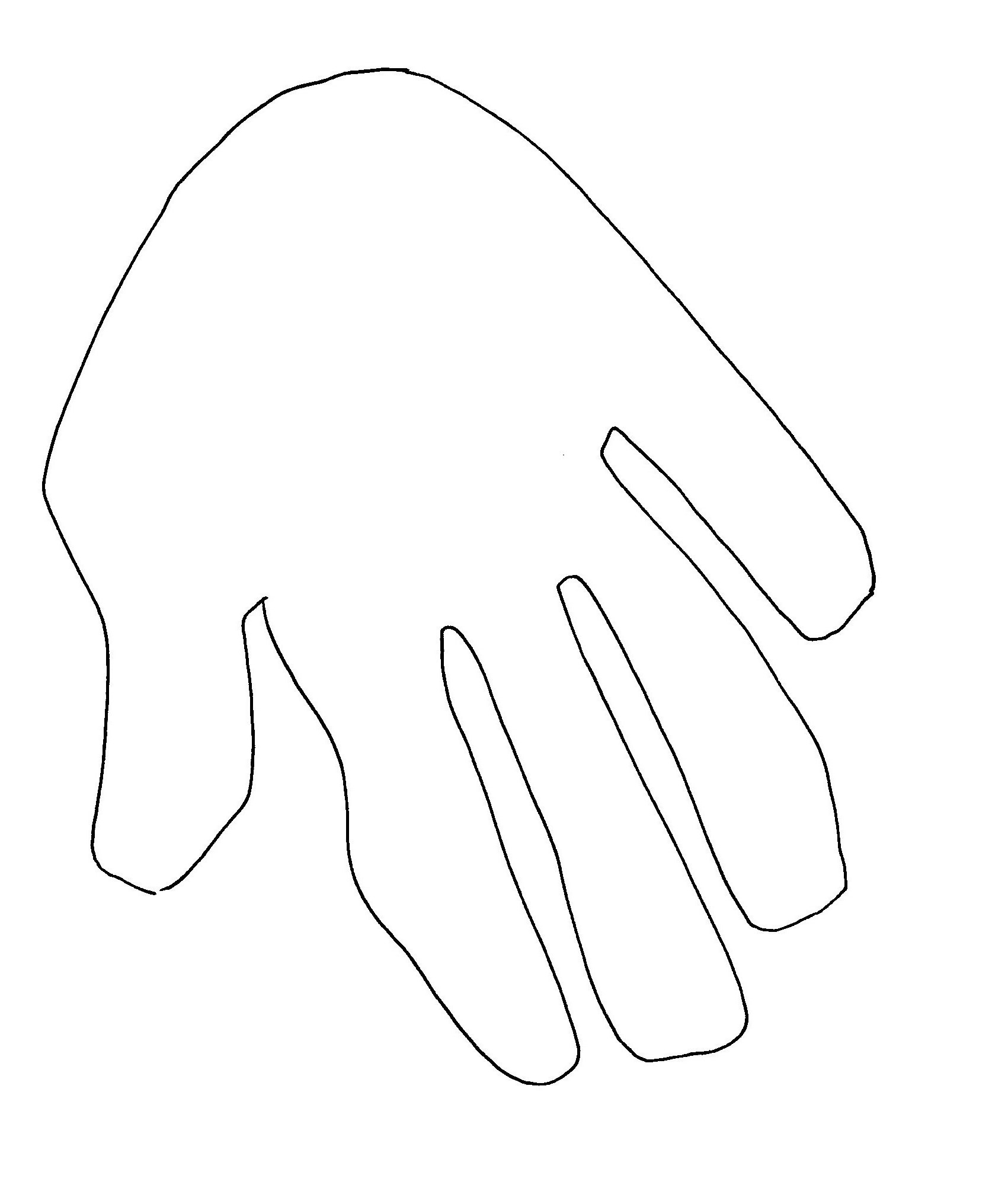 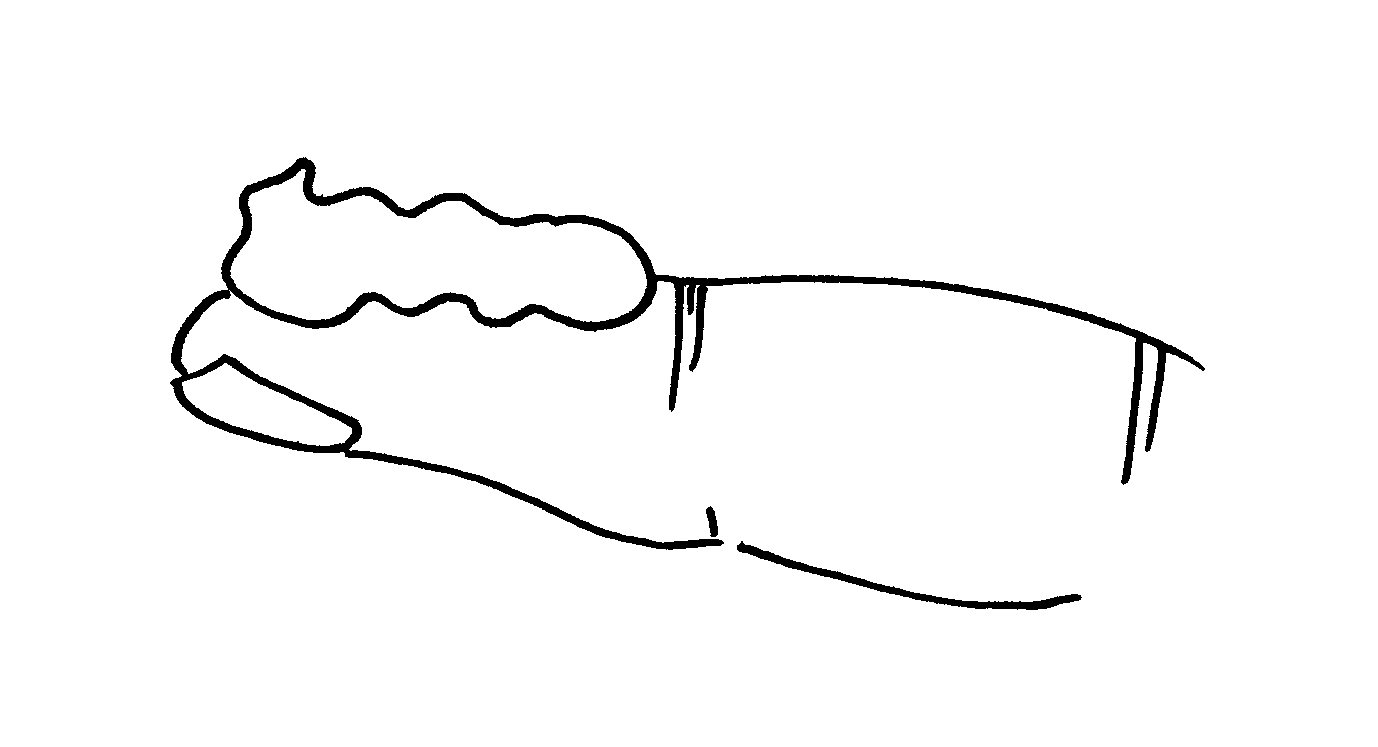 3.Le traitement local : les erreurs
Ordonnance limitée dans le temps
Quantité inadéquate
La cortisone orale?
Les anti H 1?
Les anti septiques alcoolisés
Le saforelle …
Penser que l’émollient va traiter la plaque 
L’émollient seul brule sur la plaque
4. Le traitement oral?
Sur ordonnance
En vente libre
Fungizone 

   Surtout si tt antibiotique
Pro et pré biotiques


Compléments alimentaires pour éviter les antibiotiques
     Chez le plus grand
5. Les conseils : le lait
APLV
IPLV
Jamais une DA nue
Toujours des signes digestifs 
Souvent un enfant qui ne suit pas sa courbe 



Pédiatre allergo : tests +
Lait sans PLV
Pas de troubles digestifs
DA nue
Enfant qui grossit bien
Mais la DA est profuse et    revient dès l’arrêt du DC



Changer le lait pour lait PLV Hydrolysées
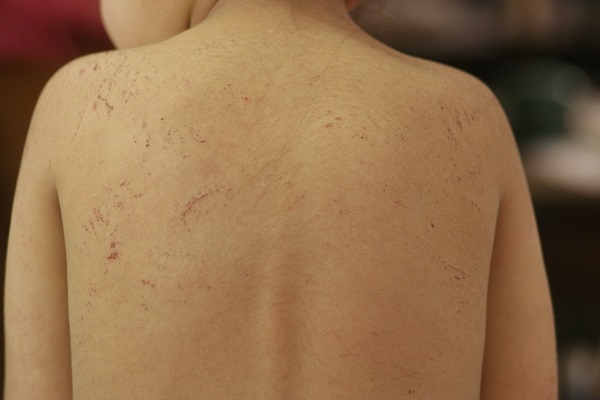 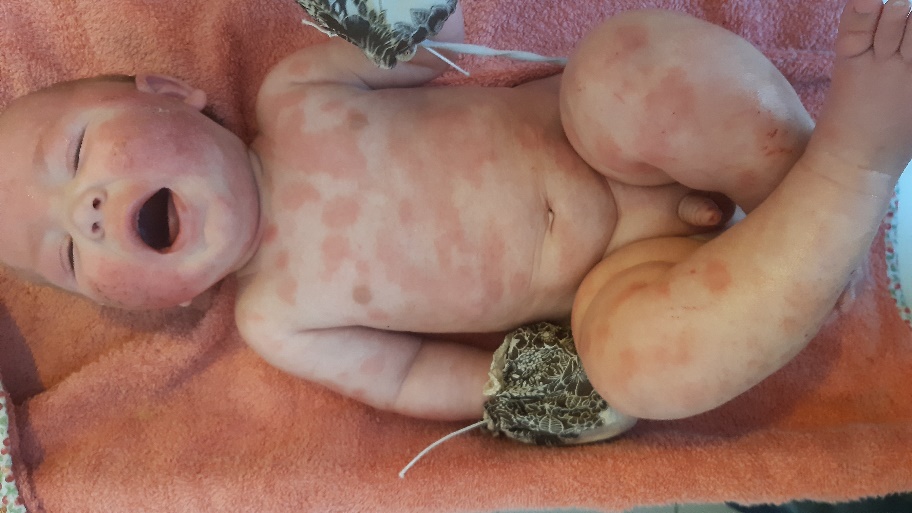 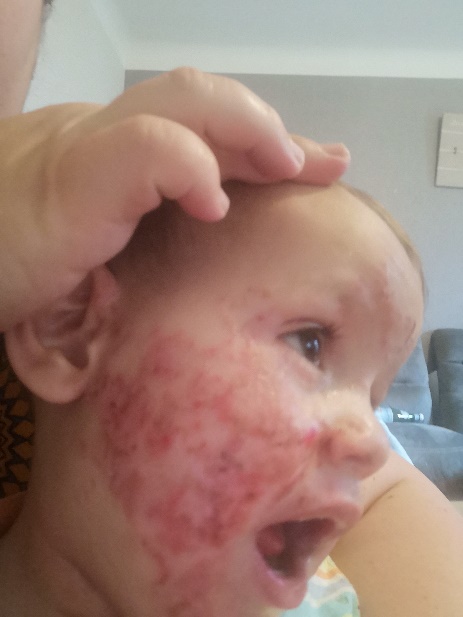 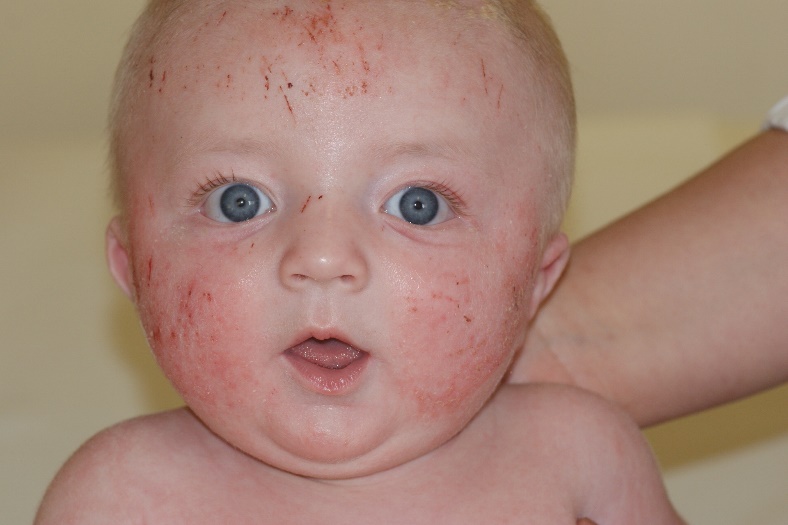 5. Les conseils
Les étiquettes
Les coutures
La lessive
Les pollens
L’alimentation sucrée
Attention à la pharmacie…
Le bio et les huiles végétales
Conclusions
Une dermatite  atopique qui va mal est le plus souvent un DA NON  traitée

La DA n’est pas une allergie alimentaire

L’attitude éducationnelle est la meilleure réponse à la corticophobie